«Эссе жазу әдістемесі»
Мақсаты: 
Эссе жазудың тиімді жолдарын практикада көрсету арқылы, ұстаздардың оқу және жазу сауаттылықтарын арттыруға ықпал ету, әдістемелік қолдау көрсету.
Семинар жұмысының бағыттары: 
1. Теориялық бөлім: Эссе, оның түрлері
2. Практикалық бөлім: Эссе жазудың тиімді жолдары
3. Кері байланыс
Шығармашылық дегеніміз— өзінің жаңашылдығымен, өзгешелігімен ерекшеленетін өнім алуға мүмкіндік жасайтын жеке тұлғаның бойындағы қабілеттіліктің, білім мен біліктіліктің, түрткінің (мотивтің) болуы.
1. Теориялық бөлім: Эссе, оның түрлері
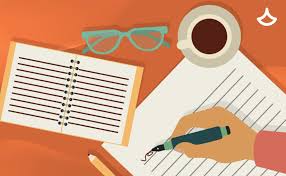 Эссе дегеніміз (француз. тіл. тәжірбие, 
лат.тіл. құрау ) - философиялық, әдеби, тарихи, публицистикалық,әлеуметтанулық,  саяси және тағы басқа саладағы автордың жеке көзқарасын білдіретін прозалық мәтін. 
Эссе екіге бөлінеді: 
субъективті; негізгі мақсаты – авторды жан жақты ашу, таныту. 

объективті; негізгі мақсаты – белгілі бір ғылыми тақырып бойынша автордың көзқарасын ашу, таныту. Қолданылуына қарай: әдеби жанрда, білімді бақылау әдісі ретінде,
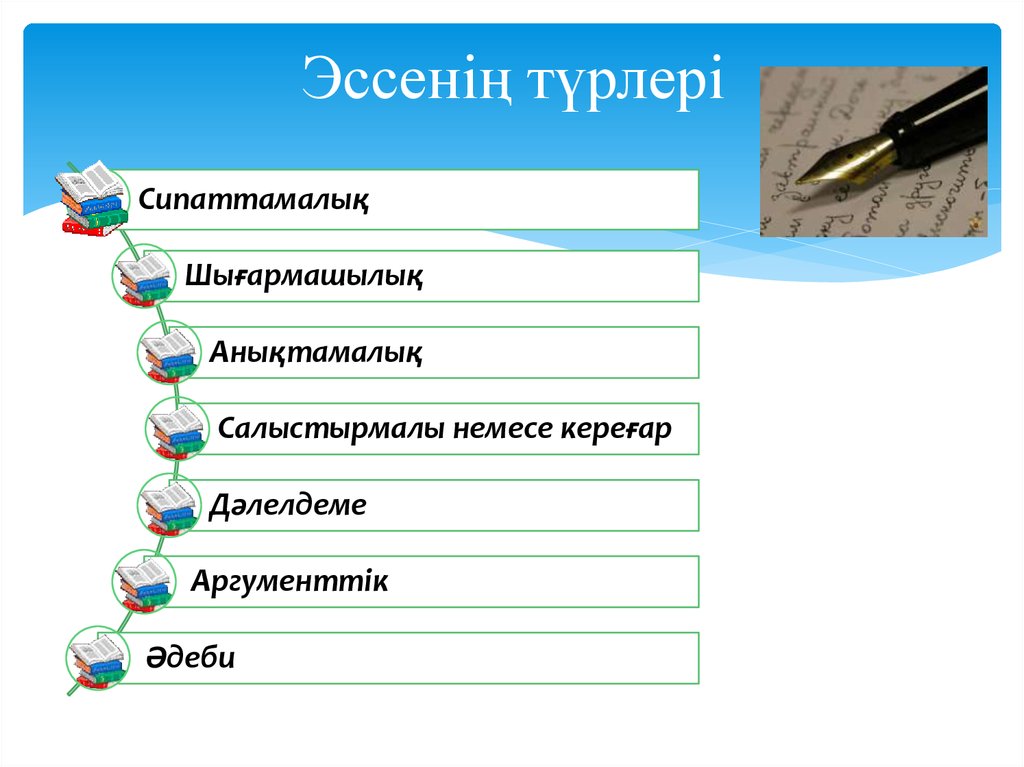 Эссе түрлері 
1. Сипаттамалық эссенің мақсаты адамның, жердің, заттың немесе дебаттың бейнесін сипаттау болып табылады. Детальдар арқылы оқырманға сипатталған затты елестеткізеді.
2. Анықтамалық эссенің мақсаты дәлелдер, терминдер және (анекдоттар қолдану) арқылы берілген терминнің мағынасын ашу.
3. Хабарлама эссе Субъективтік көзқараспен оқиғаны сипаттау және бірінші жақта, өткен немесе осы шақта жазылатын эссе түрі хабарламалық эссе.
4. Салыстырмалы немесе кереғар эссенің мақсаты екі немесе одан да көп мәселелердің қарым-қатынастарын тарқатып жазу. 
5. Дәлелдеме эссенің мақсаты - айтылған оймен оқырманды көндіру. Оқырманның зейінін аудартып, қатаң дәлелдер көрсету арқылы жазылады.
6. Аргументтік эссе - көбінесе қарама-қайшылық тудыратын тақырыптарда жазылады. 
7. Әдеби эссе - басқа эссе түрлеріне ұқсамайды. Біріншіден, ол әдеби шығармаларға негізделген. Екіншіден, автордың айтқысы келген идеяларын болжап түсінуге негізделген, яғни түсіндірмені қажет ететін пікірталас немесе жұмбақты табуды қажет етеді. Ол үшін тәжірибе керек.
ЭССЕ жазу барысында қатаң сақталынуы тиіс ТАЛАПТАР:
Жеке көзқарастың көрінісі
Фактілі дәлелдер (аргументтер)
Теоретикалық негіздеме
Терминдерді қолдану
Цитаталарды келтіру
Әртүрлі көзқарастарды мысалға алу
Логикалық заңдылықтың сақталынуы
Салыстыру және қорытындылау әдістерін қолдану
Сауаттылық (пункт., орфогр.)
Юмор, сарказм
Жиі кездесетін қателіктер:
– Проблема ашылмайды.
– Автордың жеке позициясы көрінбейді.
– Теоретикалық негіздемесі жоқ.
– Терминдерді орынсыз, сауатсыз қолдану.
– Тым қарапайым өмірдің мысалдары көп.
– Ауызекі сөздер, диалект, сленг, жаргон сөздер.
– Келтірілген мысалдар автор позициясына қайшы.
– Қорытындылау, түйін шығару деген жоқ.
– Логиканың болмауы.
Эссенің кіріспе бөлімі

Кіріспе- Тақырыпты түсіну сөйлемі- 3-4 сөйлем
Тақырыпты түсіну сөйлемі
 Отан неге адамға ыстық?

Еске сақтаңыз: 
Берілген тақырыптан тірек сөздерді табуы керек.
тірек сөздердің мағынасын ашып, кіріспеге жазады.
Негізгі бөлім
Тезис – бұл дәлелдейтін немесе жоққа шығаратын тұжырымдама-пайымдаулар. Тезистің басты ерекшелігі ұсынылатын дәйектерге дәлелдер келтірілуі тиіс.
Аргументтер - философияда – пікір, ойдың немесе теорияның ақиқаттығына келтірілетін дәлел.
1- аргумент
2- аргумент
3- аргумент
ҚОРЫТЫНДЫ
Қорытындылай келе, қазіргі қоғам жастары алға ұмтылып келеді, жігер отымыз сөнбей, елімізді биікке шығара берейік, әріптестерім!
Рефлексия

Кері байланыс
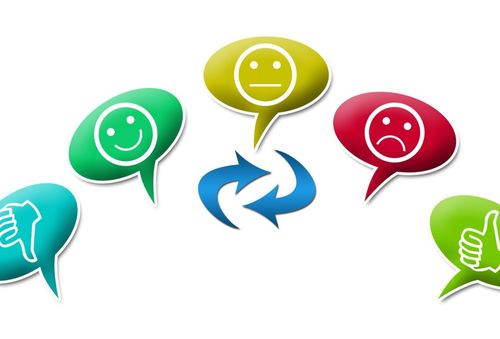